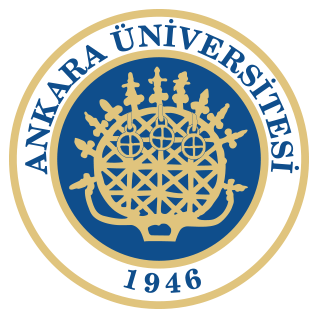 Halkla İlişkiler ve İletişim
10. Ders
İLETİŞİM
• İletişim esas olarak simgeler aracılığıyla bir kişiden ya da gruptan diğerine bilginin, fikirlerin, tutumların veya duyguların iletimidir (1969). 
• İletişim, mesajlar aracılığıyla gerçekleştirilen toplumsal etkileşimlerdir (1972). 
• İletişim katılanların bilgi yaratıp, karşılıklı bir anlamaya ulaşmak amacıyla bu bilgiyi birbirleriyle paylaştıkları bir süreçtir (1981). 
• İletişim “bir mesajın bir kaynaktan belli bir kanal yoluyla ve gürültü unsurunun da katılımıyla bir alıcıya iletimi eylemi veya sürecidir.” (1986). 
• “İletişim yalnızca haber ve ileti alışverişi değil, görüşler, olgular ve verilerin iletimi ve paylaşımını içeren bireysel ve ortak etkinliktir (1988). 
• İletişim hem ortak, hem de farklı zaman ve mekân boyutlarında; bilgi, düşünce ve duyguların anlamlarında uzlaşılmış simgeler aracılığı ile biriktirilip aktarılması ve alışverişidir (1990). 
• “İletişim, iletiler aracılığı ile kurulan toplumsal etkileşimdir” (1996).
İLETİŞİM
İletişim tanımlarından yola çıkarak iletişimin ortak yönlerine ulaşmak mümkündür. Bu noktada iletişimin üç temel ortak yönü ortaya çıkmaktadır: 
• İletişim canlılar arasında gerçekleşir.• İletişim anlamların paylaşılmasını içerir. 
• İletişim sembollerle yürütülür.
İLETİŞİM
Canlılar arasında oluşturulan ve yürütülen, onların çeşitli ilişkilerinde rol oynayan iletişimi anlayabilmek, onu doğru ve etkili biçimde kullanabilmek için iletişimi oluşturan ögeleri ve birbirleriyle olan ilişkilerini anlamak gerekir. 
İletişim olayının gerçekleşebilmesi için kullanılan sembollerin, ifadelerin, terimlerin, görünümlerin anlamları ve tanımları üzerinde ortak bir anlam birliği bulunmalıdır. 
Canlıların birbirlerine karşı iletişim kurmak üzere kullandıkları dile ait sözcükler, rakamlar ve yaptıkları beden hareketleri, fikirlerin kendileri değil sembollerdir. Medeni dünyada yaşayan insanlar birçok anlamı paylaşır, fakat bunları farklı sembollerle ifade ederler. Bunlar çeşitli dillere ait yazı, seslendirme ve beden hareketleriyle ilgili sembolleri içerir.
İLETİŞİM
İnsan yaşamında vazgeçilmez bir unsur olan iletişim, tarihi süreç içerisinde insanların yaşam biçimlerini olumlu ya da olumsuz şekilde etkilerken insanoğlu da ihtiyaç, istek ve beklentileri doğrultusunda iletişime yön vermiş ve iletişim, çeşitli uygulamalar biçiminde günümüze kadar gelmiştir. 
İnsanlar doğdukları andan itibaren önce yakın çevreleri sonra da toplumsal çevreleriyle sürekli olarak bilinçli ya da bilinçsiz bir şekilde iletişim kurmaktadırlar. Konuşarak, susarak, bağırarak, beden hareketleriyle çevrelerindekilere birtakım anlamlar iletmek suretiyle iletişim sağlamaktadırlar. Kurulan bu iletişim bir anlamda zorunludur.
İLETİŞİM
İnsanlar başkalarıyla bir arada olabilmek, onları anlayabilmek, kendilerini anlatabilmek ve etkileyebilmek diğer bir ifade ile toplumsallaşabilmek amacıyla iletişim kurmaktadırlar. Bu bağlamda iletişimin olduğu her yerde etkileşim, etkileşimin olduğu her yerde de iletişimin olduğunu söylemek mümkündür. 
Bir insanın günlük yaşamının %70’ini konuşarak, izleyerek, dinleyerek ve yazarak yani iletişim kurarak geçirdiği dikkate alınırsa insanın duygu ve düşüncelerini çevresindekilerle paylaşmadan yaşamasının pek mümkün olmadığı söylenebilir. 
Başka bir deyişle, bir insan sevincini, acısını, isteklerini, ihtiyaçlarını paylaşmak isterken iletişim kurmak zorundadır.
İletişimin Özellikleri
İletişim kaçınılmazdır: İletişimin temel bir gerçeği “iletişimsiz olunamayacağı”dır. Sessiz olduğumuz bir anda bile çok zengin sözsüz mesajlar iletebiliriz. 
Yüz ifadesi, duruş, el kol hareketleri, giyim ve diğer birçok davranış, tutumlarımızla ilgili sinyaller içerir.
 İletişim kuramamanın olanaksızlığı içinde yokluğumuzda bile mesajlar gönderdiğimiz anlamına gelir. 
Bir olayda ortada görünmemek veya odayı terk etmek başkaları için anlam taşır. İletişim kaçınılmaz olduğu için gönderilen istem dışı mesajları da göz önüne almak önemlidir.
İletişimin Özellikleri
İletişim iki düzlemde geçekleşir: İki veya daha fazla kişinin iletişimde bulunduğu her zaman iki tür mesaj alışverişi gerçekleşir; içerik mesajları ve ilgili mesajlar. 
İçerik mesajları tartışılmakta olan konu hakkındaki bilgilerdir ve çok açık bir şekilde ortadadır. 
İlgili mesajlar ise kişilerin birbirleri hakkında nasıl hissettiklerini gösteren sinyallerdir. 
Daha az görünür ilgili mesajlar çeşitli davranışları gösterir. Bunlardan en önemlisi yakınlıktır. Yani bir tarafın genel olarak diğer insanı sevme derecesi veya gönderilmekte olan özel bir mesajdır. 
Bir diğeri kontrolle yani o durumdaki etki miktarı ile ilgilidir. 
Üçüncü tip ilgili mesaj iletişimcinin karşı tarafa ya da diğer insanlara saygı derecesidir. Bu türden mesajların birçoğu sözsüz olarak ifade edilirler.
İletişimin Özellikleri
İletişim geri dönüşümsüzdür: Zaman zaman hepimiz söylediğimize pişmanlık duyduğumuz sözleri geri alabilmeyi arzulamışızdır. Maalesef bu olanaksızdır. 
Sözlerimiz ve eylemlerimiz başkalarının hafızalarına kaydedilir ve biz onları silemeyiz. 
Bir özdeyişte olduğu gibi, “İnsanlar bağışlayabilir fakat unutmazlar”. Bu, sözlerinizi dikkatlice tartmanız gerektiğini gösterir. 
Bir tartışmanın en sıcak noktasında söylenen ani bir söz veya eleştirel bir ifade daha sonra kopmaz bir parçanız olabilir.
İletişimin Özellikleri
İletişim bir çare (panecea) değildir: İletişim her ne kadar engebeleri yumuşatıp başarıya giden yolu düzleyebilse de her zaman istediğimizi sağlamayacaktır. 
İletişimin niteliği kötü ise sonuçlarının hayal kırıcı olması muhtemeldir. Bu durum, bazı sorunların uzun süre tartışıldıkça neden daha da kötüleştiğini açıklar. 
Yanlış anlaşılmalar ve kötü duygular kötü iletişimle birlikte artabilir. Etkili iletişim bile bütün sorunları çözmeyecektir. 
Tarafların birbirlerini mükemmel anladıkları fakat yine de anlaşamadıkları bazı durumlar vardır. 
İletişim becerilerini geliştirmek etkinliğinizi artırabilir. Ancak bu tam bir çare değildir.
İletişimin Özellikleri
İletişim sıklıkla etik tehditler ortaya çıkarır: Etik iletişim bütün ilgili bilgilerin her anlamda doğru, hiçbir şekilde aldatıcı olmamasını kapsar. 
Manipülasyoncu, ayrımcı veya abartıcı bir ifade tarzından kaçınılmalı. İyimser bir tutumun arkasında olumsuz bilgileri saklamamalı yani ikiyüzlü olmamalıdır. 
Fikirlerinizi gerçekleri yansıtacak şekilde ifade etmeli ve verileri dürüstçe sergilemelisiniz. 
Aksi takdirde bütün bu durumlar her an bir tehditle bozulabilir ve olumsuz sonuçlara maruz kalınabilir.
İletişimin Özellikleri
İletişim bir süreçtir: Bir iletişim eyleminden tek başına bir mesajı iletme veya alma olarak bahsetmek doğru değildir. 
Her iletişim eylemi iletişimin kendisinin bir parçası olarak incelenmelidir. 
Alınan veya verilen her mesaj geçmişteki iletişim olayının halkalarından biridir, tek başına oluşmaz.
İletişim Süreci
Bir olayın sürekli ve birbirini izleyen değişmelerle gelişmesi, başka bir olaya dönüşmesi durumu süreç olarak tanımlanır. I
̇letişim de süreç özelliği gösterir. İletişim, bireyin gerek biyolojik gelişimine gerekse sosyokültürel çevresiyle etkileşimine bağlı olarak devingenlik gösteren ve bireyi de dönüştüren bir olgudur. I
̇letişimin süreç özelliği iki yolla karşımıza çıkmaktadır. Bunlardan birincisi bireysel boyuttur. Birey olarak iletişim gereksinimimiz değişken ve sınırsızdır. Sürekli çevremize kendimizi anlatmaya çalışır, başkalarının duygu ve düşüncelerini anlamaya gayret ederiz. 
İletişim kurmaya çalışırken duyup öğrendiklerimizle bir biçimde etkilenir değişiriz. Aynı biçimde karşımızdaki kişiler de bizimle girdikleri iletişimden etkilenirler
İletişim Süreci
İletişimin süreç niteliği ile ilgili diğer bir boyutu ise toplumsal ve kültüreldir.
İnsanların geçmişten günümüze kazanmış oldukları kültürel özelliklerin bugüne kadar ulaşması ve gelecek nesillere aktarılarak yaşamasının sağlanması ancak iletişimle mümkündür. 
Atalarımızın edindikleri tecrübeleri iletişim sayesinde öğreniriz ve hayatımıza uygulama imkânı buluruz. Bizden sonraki nesiller de bizden bu değerleri öğrenip uygulama şansını ancak iletişimle yakalayabileceklerdir.
Dil ve İletişim
Bir iletişim aracı olan dil, toplumsal anlaşmanın sağlandığı bir sistemdir. İnsanlar arasındaki etkileşimin ilk yoludur. 
Dil, iletişimsel etkileşimin sağlandığı, kişi veya durumlar hakkında kanaat sahibi olmamıza yarayan bir kanaldır. 
Duygu, düşünce ve istekler, alıcıya dil aracılığı ile ulaşır. 
Bir toplumu oluşturan ortak unsurların ürünü olan dil, canlı bir varlıktır. Zamanla değişen ve gelişen dinamik bir yapıya sahiptir.
Dil ve İletişim
Dil, kullanımlarına bağlı olarak üç farklı boyutta zenginleşir: durumsal, sosyal ve kültürel.

Dilin durumsal boyutu, içeriğin zaman, mekân ve bağlama göre farklılık göstermesidir. 
Dil kullanımının sosyal boyutu, iletişimde anlatım çeşitliliğini sağlar. Toplumda var olan farklı katmanlar, sınıflar, gruplar farklı ifade biçimleri kullanırlar. 
Sosyal grupların tutum ve davranışlarını etkileyen faktörler, grup içi iletişim biçimine de yansır. Bireyin ait olduğu çevre, edindiği meslek, almış olduğu eğitim, kullandığı dilin içeriğini de belirler.
Dil ve İletişim
Dil kullanımını zenginleştiren bir diğer boyut, kültürel boyuttur. Dilin hem yapısı hem de içeriği, taşıdığı kültür tarafından şekillenir. 
Kelimelerin sosyal ve kültürel anlamları, toplumun işleyişi, dünya yapısı, yaşam biçimi hakkında bilgi verir. 
Toplumların değerler sistemi, kendi gereksinimleri ve temel varsayımları doğrultusunda oluşur. 
Dolayısıyla tarihsel süreçte yaratılan ve aktarılan her türlü değer, toplumun iletişim biçimini de etkiler.
Dil ve İletişim
Toplum, yapısı itibarıyla homojen bir olgu değildir. Sınıfsal, ırksal, dinsel, etnik ayrımlar toplum içinde farklılık yaratır. Bu farklılıklar ise iletişimde çeşitliliğe neden olur. 
Dilde oluşan bölgesel, sınıfsal vb. ayrımlar bir şekilde dil olgusunda birleşir ve aynı dili konuşan insanların ulusal bağ oluşturmasına imkân tanır. 
Aynı dili konuşan topluluk, konuşmanın sağlanması ve yorumlanması için gerekli kuralları paylaşan topluluktur.
Dil ve İletişim
Dilin özellikleri şu şekilde sıralanabilir: 
• Doğal bir iletişim aracıdır. 
Canlı bir varlıktır. 
Sosyal bir kurumdur. 
Kültür taşıyıcısıdır. 
Düşünce ile etkileşim hâlindedir. 
Toplumsal uzlaşmayı gerektirir.
Yazı ve Konuşma Dili
Yazı dili ile konuşma dili arasındaki farklar şunlardır: 
Bir ülkede pek çok konuşma dili olabilir ancak yazı dili tektir.
Konuşma dili doğal bir dildir, yazı dili ise yapaydır.
Yazı dili noktalama işaretleri, cümle yapısı gibi belli kurallara tabidir. Konuşma dilindeki ifade biçimleri standart ve kurallı değildir.
Konuşmada dilin yanı sıra jest, mimik, tonlama, vurgu gibi unsurlar devreye girer. Yazı dilinde bu imkân yoktur.
Yazı dili günlük kullanımda değişiklik göstermez, bu nedenle daha geniş bir alanda kullanılır. Konuşma dilinin kullanım alanı ise dardır.
Konuşma dili bölgelere, gruplara göre farklılık gösterir ve yaşanan değişimlerin takibi zordur. Yazı dili ise bir kurallar bütünü olduğu için gelişimi zaman içinde ağır ağır olur. 
Ayrıca yazılı metinlerin orijinalliklerinin bozulmadan nesilden nesle aktarılabilmesi nedeniyle yazılı dilin tarihi gelişimini görmek mümkündür. Dolayısıyla yazı dili aynı zamanda medeniyet dilidir.
Dilbilim
Mesajı gönderen ile mesajı alan arasında her şeyden önce dil birlikteliği bulunmalıdır. İletişim, ortak bir kodlama sistemini gerektirir. 
İletinin dil yapısı açısından kusurlu olması, kavramsal eksiklikler, terminolojik yetersizlikler gibi engellerin yanı sıra kelimelerin bağlamdan bağlama farklı anlamlar kazanması iletişimin aksamasında önemli bir etkendir. 
Her ifade kullanıldığı bağlam içinde anlam kazanır. Çünkü dil beşeri bir faaliyettir. 
Dilbilim perspektifinden yapılan iletişim çalışmaları, dildeki yapıyı öne çıkaran yapısalcı yaklaşımlar ile dilsel yapıyı ve söylemi bir bütün olarak ele alan postyapısalcı yaklaşımlar etrafında şekillenmiştir.
Dilbilim
Yapısalcı dilbilim çalışmaları dildeki yapısal sistemler ve bu sistemler arasındaki yapısal ilişkilerle ilgilenir. 
Ferdinand de Saussure’ün ortaya koyduğu Genel Dilbilim Dersleri adlı eseri, dildeki sistematiği merkeze alan yapısalcılığın temelini oluşturur. 
Langue dilin toplumsal yanını, parole ise kişisel yanını ifade eder. Buna göre konuşma eylemi kişiseldir ancak anlamını dâhil olduğu sistem aracılığı ile kazanır. Yani anlamın kaynağı insan değil yapıdır.
Dilbilim
Postyapısalcılıkla birlikte gösteren ile gösterilen arasındaki ilişki yeniden ele alınmış, metnin yapısal çözümlemesi Roland Barthes, Jacgues Derrida, Michel Foucault gibi teorisyenlerin ortaya koyduğu kuramlar çerçevesinde söylem analizine doğru evrilmiştir. 
Bu çalışmalara göre gösteren ile gösterilen arasındaki ilişki sabit ve mutlak değildir. Yani sabit bir anlamlandırma süreci yoktur. 
Metin sadece bu ikisi arasındaki ilişkiye dayanan dilsel kodlardan oluşmaz. Sistemsel olarak gösteren- gösterilen ilişkisi, dilin görünen kodu yani metnin düz anlamıdır. 
Ancak metin yazara, okura ve bağlama göre değişiklik gösteren örtük kodlar da içerir. Bu örtük kodlar metnin yan anlamıdır ve söylemi oluşturur. Yani anlam dilin yapısı içinde değil bağlamında ortaya çıkar. 
Bireyin zihinsel yapısını etkileyen kültür ürünlerinin yanı sıra onun psikolojik, fiziksel, sosyal vb. özellikleri de bilişsel durumuna ve dolayısıyla kodlama-anlama-anlamlandırma gibi iletişim becerilerine etki eder.
Dilbilim
Düz anlam bir gösterenin zihinde uyandırdığı ilk anlamdır. Kelimenin ilk anlamının dışında zamanla kazandığı ikincil anlamlar ise onun yan anlamıdır. Yan anlam bağlamdan bağlama farklılık gösterir, düz anlamı genişleterek söylemi oluşturur. 
Barthes, metinde verili olduğunu kabul ettiği düz anlam ile metinde anlam farklılığı yaratan bu yan anlamları da dikkate alarak Saussure’den farklı bir çözümleme ortaya koyar. 
Barthes’a göre yan anlam dolaylı ve çağrışımsaldır. Dolayısıyla okura (iletiyi alan kişiye) göre farklı boyutlar kazanır. 
Yazılırlı metin dediği bu metinler, okur tarafından başka anlamsal yüklemelerle yeniden yazılabilir, okurun kendi anlam ve hayal dünyasında eklemlenebilir. Okunurlu metinlerde ise düz anlam baskındır, anlamın bağlama veya okura göre değişmesi zordur. 
İletişimde anlam metnin birincil veya ikincil anlamlarına ilişkin olabilir. Etkili bir iletişim, dilin sistemsel kurallarının yanı sıra metnin bağlamının da göz önüne alınması ile mümkündür.
Kültür ve İletişim
Kültür, bir toplumun tarihsel süreçte yaratmış olduğu maddi ve manevi değerlerin toplamıdır. Kültür; bilgi, inanç, sanat, ahlak, hukuk, örf ve adetlerden ve insanın toplumun bir üyesi olarak bütün yeteneklerinden oluşmuş karmaşık bir bütünü ifade eder 
Kültür, yalnız bir milletin din, ahlak, hukuk, akıl, estetik, dil, ekonomi ve fen hayatlarının uyumlu bir bütünüdür. 
Kültür bireyin doğuştan getirdiği, doğum yoluyla geçen kalıtsal bir özelliği değildir. Kültürel değerler ve toplumun davranış örüntüleri sosyalleşme sürecinde eğitim ve öğretim yoluyla kazanılır veya kazandırılır. 
Kültür, değişimlere açık bir olgudur. Teknolojik gelişmeler, iç göçler gibi içten gelen ya da kültürlerarası etkileşimler, savaşlar gibi dıştan gelen etkenlere bağlı olarak değişir.
Kültür ve İletişim
Kısaca özetlersek kültürün özelliklerini şöyle sıralayabiliriz: 
Toplumsal ve tarihsel bir olgudur,
İnsanın doğuştan getirdiği kalıtsal bir olgu değildir, 
Devingendir, değişime açıktır, 
Bir kültürde birden çok alt kültür bulunur.
Kültürün İşlevleri
Toplumun değerlerini bir bütün hâline getirir. Böylece sosyal ve bireysel yaşamın anlamını ve amacını ortaya koyar. Toplumsal deneyim kültür aracılığı ile ortaya koyulur. 
Kültür, sosyal dayanışmaya temel oluşturur. Her birey bir aileye, çevreye, gruba dâhil olmak, kendisini bir yere ait hissetmek ister. Aidiyet duygusu, sosyal ilişkileri ve dolayısıyla toplumun ortak değerlerine uygun davranmayı gerektirir. 
Kültür toplumun sosyolojik resmidir. Sosyal yaşamın desenini ortaya koyarak bir toplumun diğer toplumlardan ayırt edilmesini sağlar. Böylece bir davranış kalıbının ya da değerin hangi topluma ait olduğu anlaşılabilir. 
Kültür, sosyal kimliğin oluşmasında en başat faktördür. Bir toplumu yansıtan kimlik tipolojisinin oluşmasını sağlar. 
Toplumsal düzenin kuşaklar boyu aktarılmasına ve toplumun devamlılığına imkân tanır.
Kültürel Değişme
Kültürün zenginleşmesi, farklılaşması, yeni değerlerin yaratılması tüm toplumlar ve sosyal gruplar için geçerlidir. Ancak kültürel değişimin biçimi ve hızı toplumdan topluma, gruptan gruba farklılık gösterir. 
Sosyal ve kültürel değişim ya toplumun kendi içinde zaten var olan değerlerin yeniden değerlendirilmesi ya da başka bir toplumdan etkilenmesi yoluyla gerçekleşir. 
Kültürlerarası iletişimin fazla olduğu toplumlarda başka bir kültürün etkisine bağlı yaşanan değişimler daha fazladır. Ancak ne kadar geleneksel ve tutucu olursa olsun değişebilirlik, kültürün temel özelliklerinden biridir.
Kültürel Değişme
Demografik etmenler: Nüfustaki artış ve azalmaya bağlı olarak yaşanan iç ve dış göçler nedeniyle iş bölümünde yeni düzenlemeler hâsıl olur. Kentleşme ile birlikte eğitim, sağlık, üretim gibi kamusal hizmetler alanında yapılan planlamalar toplumda değişiklikleri gerektirir. 
Kültürel değerler: Gerek dinî gerek ahlaki değerlerin farklılaşması toplumsal hayatın geleneksel kurumlarında da farklılaşmaya neden olur. 
Ekonomik etmenler: Ekonomik durum aynı zamanda toplumdaki gelişmişlik düzeyini belirler. Toplumsal ihtiyaçların farklılaşması ve araştırma geliştirme faaliyetlerinin çeşitlenmesi ekonomik gelişmişlikle alakalıdır. Ekonomi, bilim, teknik ve kültür arasındaki ilişki, toplumda değişim etkisine sahiptir.
Kültürel Değişme
Teknolojik etmenler: Endüstri ve iletişim alanında yaşanan teknolojik gelişmeler, yaşamın bütün alanlarını kökten değişime uğratabilir. Yaşam biçimlerinde farklılıklar yaratan teknolojinin temelinde ise bilgi vardır. Dolayısıyla bilgi bu değişimin ilk basamağıdır. 
Eğitim etmeni: Sosyalizasyon işlevine sahip olan eğitim-öğretim, toplumdaki değişimin de önemli bir aktörüdür. Toplumsal değerler bağlamında mümkün ideal bireyler yetiştirmek, eğitimsel tavrın amacıdır. 
İdeolojik etmenler: İdeoloji insanın dünyaya bakış açısı, davranışlarına yön veren düşünceler bütünüdür. İdeolojiler, toplumların mevcut durum karşısındaki tutumlarını belirler. Tutucu ideolojiler toplumun mevcut durumunun muhafazasından yanayken, ilerlemeci ideolojiler mevcutla yetinmeyen, yenilik ve gelişme taraftarlığına dayalı ideolojilerdir.
Kültürlerarası İletişim
Kültürlerarası iletişim, belli bir kültür birimine ait bireylerin, kendileri dışındaki grupların veya toplumların üyeleriyle kurdukları iletişimdir. Farklı yaşam biçimlerinin bir araya gelmesi, aralarında kültürel farklılıkların bulunduğu sosyal grupların karşılaşmasıdır. 
Toplumların benimsedikleri değerler bağlamında doğru-yanlış yargıları ve bu yargılara bağlı olarak davranış kalıpları oluşur. İlişki kurma biçimlerinden eğitim pratiklerine, tüketim alışkanlıklarından yaşam alanlarının düzenlenmesine kadar bütün sosyal yapıp-etmeler bu davranış normları tarafından şekillenir. Bir ilişki pratiği olarak iletişimsel eylem de kültürün bir değeridir ve toplumdan topluma farklılık gösterir.
Kültürlerarası İletişim
İletişim ve kültür, insanla neşet eden ve insanı etkileyen iki kavramdır. İletişim ve kültür birbiriyle bağlantılı olgulardır. 
Kültürlerarası iletişim, insanın kendi kültürel sınırlarını aşarak başka toplumların farklı kültür kodlarıyla karşılaşması, farklı değerlere sahip insanlarla iletişime geçmesi olarak tanımlanabilir. 
Bireylerin kendi kültürel kodlarıyla şekillenen etkileşim becerileri, kültürlerarası iletişim sürecine de yansır. 
Dolayısıyla küreselleşmenin bir sonucu olarak toplumların iletişim araçları benzerlik gösterse de yerel unsurlar varlığını koruyacaktır. 
Yerellik sadece dil bilimsel farklılıklar demek değildir. Anlama, anlamlandırma ve yorumlama sürecine etki eden unsurların bağlama göre değerlendirilmesini de içerir.
Kültürlerarası İletişim
Bunun yanı sıra insanın bilişsel durumunu şekillendiren kültürel kabuller ve şartlanmalar, kültürlerarası iletişimi etkileyen unsurlardır. Dünyayı algılamamıza yön veren ve otomatik olarak harekete geçmemizi sağlayan düşünce ve davranış kalıpları, şartlanmalar, deneyimler kültürel aktarımla öğrenilir. 
Öğrenilen bu tavır, bireyi farklı kültürlere karşı önyargılı olmaya, insanları belirli kalıplarda değerlendirmeye itiyorsa, iletişimde çatışmalar ve yanlış anlamalar kaçınılmaz olur. 
Önceden hüküm verme anlamına gelen önyargı, bazen olumlu yaklaşımlar içerse de genelde olumsuz tutumları ve düşünceleri ifade eder. 
Kültürlerarası iletişimde sorun teşkil eden bir diğer etmen, etnik merkezciliğin kendi kültürünü üstün görme boyutudur. 
Başka kültürleri kendi kültürel değerleri çerçevesinde yargılamak anlamına gelen etnik merkezcilik, bu yargılamanın kültürel üstünlük kabulüne dayanması nedeniyle iletişimde aksaklıklara yol açar.
SON
10. Dersin Sonu
Teşekkürler
KAYNAKÇA
İspir, N. (2017). İletişime Giriş içinde Dil, Kültür ve İletişim. Erzurum: Atatürk Üniversitesi Açıköğretim Fakültesi Yayınları.
Doğan, A. (2017). İletişime Giriş içinde İletişim Kavramı ve Süreci. Erzurum: Atatürk Üniversitesi Açıköğretim Fakültesi Yayınları.
Geçikli, F. (2017). Halkla İlişkiler. Erzurum: Atatürk Üniversitesi Açıköğretim Fakültesi Yayınları.
KALENDER, A., PELTEKOĞLU, Z. F., BAYÇU, S., ERGÜVEN, M. S., YILMAZ, R. A., OKAY, A., & GÖZTAŞ, A. (2018). Halkla İlişkiler. Eskişehir: T.C Anadolu Üniversitesi Açıköğretim Yayınları Fakültesi Yayınları NO: 1676.